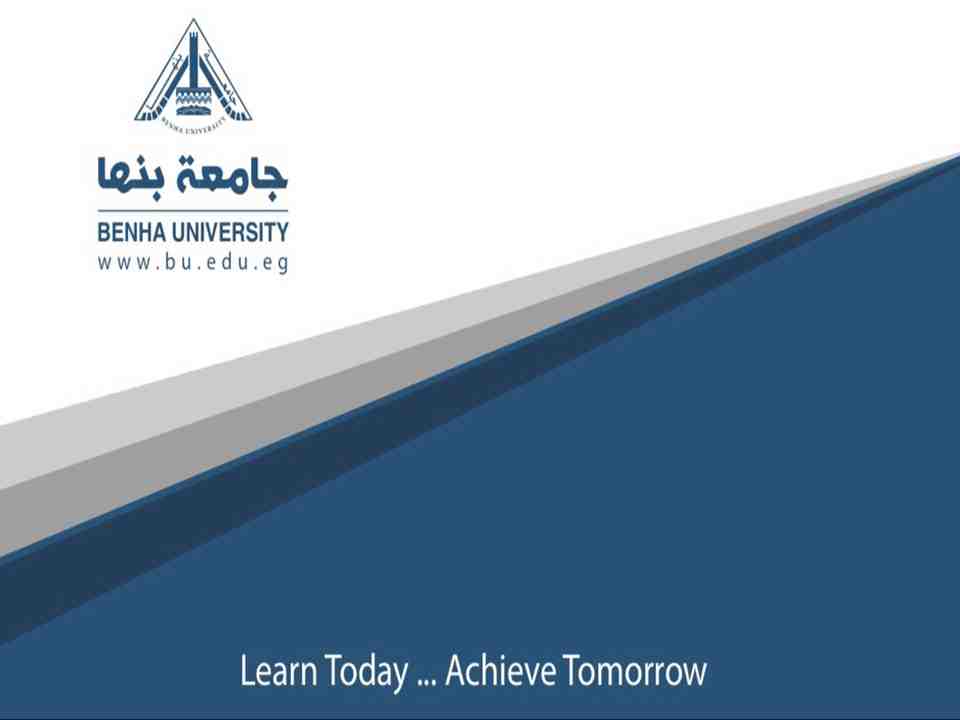 نصوص فلسفية
أ.د/ عبير الرباط
المحاضرة الأولى
الآلية
Mechanism

الآلة شيء مركب من أجزاء محكمة الترتيب، تسمح بنقل الحركة أو بصنع بعض الأشياء وقد يطلق الآلي علي الرجل الذي يعمل كالآلة دون روية وفكر، والآلية مذهب فلسفي يقرر أن بعض الظواهر الطبيعية أو كلها، تنحل إلى جملة من العوامل الميكانيكية، وهو مرادف للذهب المادي.
[Speaker Notes: SmartArt custom animation effects: motion path and faded zoom
(Intermediate)


To reproduce the SmartArt effects on this page, do the following:
On the Home tab, in the Slides group, click Layout, and then click Blank. 
On the Insert tab, in the Illustrations group, click SmartArt. In the Choose a SmartArt Graphic dialog box, in the left pane, click Process. In the Process pane, click Basic Chevron Process (third row, first option from the left), and then click OK to insert the graphic into the slide.
To create a fourth chevron shape, select the chevron shape at the right end of the graphic, and then under SmartArt Tools, on the Design tab, in the Create Graphic group, click the arrow next to Add Shape, and select Add Shape After.
Select the graphic, and then click one of the arrows on the left border. In the Type your text here dialog box, enter text.
Select the graphic. Under SmartArt Tools, on the Design tab, in the SmartArt Styles group, do the following:
Click Change Colors, and then under Colorful click Colorful Range – Accent Colors 3 to 4  (third option from the left).
Click More, and then under 3-D, click Inset (first row, second option from the left).


To reproduce the animation effects on this slide, do the following:
On the Animations tab, in the Animations group, click Custom Animation.
On the slide, select the graphic. In the Custom Animation task pane, do the following:
Click Add Effect, point to Entrance, and then click More Effects. In the Add Entrance Effect dialog box, under Subtle, click Faded Zoom. 
Under Modify: Faded Zoom, in the Speed list, select Fast.
Also in the Custom Animation task pane, click Add Effect, point to Motion Paths, and then click Left.
Also in the Custom Animation task pane, select the second animation effect (left motion path), and then under Modify: Left, in the Speed list, select Fast.
On the slide, right-click the motion path, and then click Reverse Path Direction. (Note: The green arrow will move to the left end of the motion path.)
Press and hold CTRL, and then select the first and second animation effects (faded zoom effect and left motion path) in the Custom Animation task pane. Click the arrow to the right of the second animation effect (left motion path), and then click Effect Options. In the Left dialog box, on the SmartArt Animation tab, in the Group graphic list, select One by one.
Also in the Custom Animation task pane, do the following:
Click the double arrow under the first animation effect (faded zoom effect) to expand the contents of the list of effects.
Click the double arrow under the second animation effect (left motion path) to expand the contents of the list of effects.  
Press and hold CTRL, and then in the Custom Animation task pane, select the first, second, third, and fourth animation effects (all four faded zoom effects). Under Modify: Faded Zoom, in the Start list, select After Previous.
Press and hold CTRL, and then in the Custom Animation task pane, select the fifth, sixth, seventh, and eighth animation effects (all four left motion paths). Under Modify: Left, in the Start list, select With Previous.
Also in the Custom Animation task pane, do the following to reorder the list of effects:
Drag the fifth animation effect (first left motion path) until it is second in the list of effects.
Drag the sixth animation effect (second left motion path) until it is fourth in the list of effects.
Drag the seventh animation effect (third left motion path) until it is sixth in the list of effects.


To reproduce the background effects on this slide, do the following:
Right-click the slide background, and then click Format Background. In the Format Background dialog box, click Fill in the left pane, select Gradient fill in the Fill pane, and then do the following:
In the Type list, select Radial.
In the Direction list, click From Center (third option from the left).
Under Gradient stops, click Add or Remove until two stops appear in the drop-down list.
Also under Gradient stops, customize the gradient stops as follows:
Select Stop 1 from the list, and then do the following:
In the Stop position box, enter 0%.
Click the button next to Color, and then under Theme Colors click Black, Text 1, Lighter 50% (second row, second option from the left).
Select Stop 2 from the list, and then do the following: 
In the Stop position box, enter 100%.
Click the button next to Color, and then under Theme Colors click Black, Text 1 (first row, second option from the left).]
الأبيقورى
Epicurean
الأبيقورى هو المنسوب إلي أبيقوروس، ويطلق علي أنصار مذهبه، أو علي ما يتعلق بهذا المذهب.
أما في اللغة الجارية فإن الأبيقوري هو الرجل الذي يحب التمتع باللذات، والخيرات، من يسار ورفاهة، ومأكول، ومشروب، وملبوس، ويكون على العموم حاذقاً في اختيار لذاته، دقيقاً في معرفة قيمتها.
وفى هذا الاستعمال الشائع التباس، لأنه لا يميز بين نظرية ابيقوروس الداعية إلي والاعتدال، والزهد والاستمتاع باللذات المعنوية، وبين الأبيقوريين الحقيقيين كلوكريس وغيره.
والأبيقورية مذهب أبيقوروس القائم علي إسعاد الذات بلذة معنوية لا يعقبها ألم، وتطلق أيضا على الصفات التي يتصف بها أنصار هذا المذهب.
الارستقراطية
Aristocracy

الأرستوقراطية حكومة طبقة اجتماعية معينة تمثل أقلية تمتاز على غيرها من الطبقات بثقافتها، أو فضائلها، أو حقها الوراثى. قال أفلاطون: يختلف اسم هذه الطبقة الحاكمة باختلاف طريقتها فى ممارسة الحمن، فإذا مارست الحكم فى سبيل المصلحة العامة كانت أرستقراطية، واذا مارسته في سبيل مصالحها الخاصة كانت اوليغارشية. والارستقراطية ضد الديمقراطية، لأن الأولي حكومة طبقة محدودة، علي حين أن الثانية حكومة الشعب بالشعب وللشعب.
ويطلق لفظ الأرستقراطية أيضا علي كل طبقة اجتماعية تمتاز علي غيرها ببعض الصفات الخاصة، تقول ارستقراطية المال، وأرستقراطية العلم، أو الفن الخ.
الاستحالة
Alteration

الاستحالة هى التحول من حالة إلي أخرى، وهي عند (أرسطو) تغير في الكيف، أي الصيرورة الشيء شيئا آخر، وتستعمل في نظرية المعرفة بمعني التبدل في الأعراض لا في الجواهر، وفي العلم بمعني الانتقال من حالة سوية إلي حالة شاذة، تقول: استحالة الألوان فى الرسم، واستحاله البني والطبائع في المجتمع.
[Speaker Notes: SmartArt custom animation effects: motion path and faded zoom
(Intermediate)


To reproduce the SmartArt effects on this page, do the following:
On the Home tab, in the Slides group, click Layout, and then click Blank. 
On the Insert tab, in the Illustrations group, click SmartArt. In the Choose a SmartArt Graphic dialog box, in the left pane, click Process. In the Process pane, click Basic Chevron Process (third row, first option from the left), and then click OK to insert the graphic into the slide.
To create a fourth chevron shape, select the chevron shape at the right end of the graphic, and then under SmartArt Tools, on the Design tab, in the Create Graphic group, click the arrow next to Add Shape, and select Add Shape After.
Select the graphic, and then click one of the arrows on the left border. In the Type your text here dialog box, enter text.
Select the graphic. Under SmartArt Tools, on the Design tab, in the SmartArt Styles group, do the following:
Click Change Colors, and then under Colorful click Colorful Range – Accent Colors 3 to 4  (third option from the left).
Click More, and then under 3-D, click Inset (first row, second option from the left).


To reproduce the animation effects on this slide, do the following:
On the Animations tab, in the Animations group, click Custom Animation.
On the slide, select the graphic. In the Custom Animation task pane, do the following:
Click Add Effect, point to Entrance, and then click More Effects. In the Add Entrance Effect dialog box, under Subtle, click Faded Zoom. 
Under Modify: Faded Zoom, in the Speed list, select Fast.
Also in the Custom Animation task pane, click Add Effect, point to Motion Paths, and then click Left.
Also in the Custom Animation task pane, select the second animation effect (left motion path), and then under Modify: Left, in the Speed list, select Fast.
On the slide, right-click the motion path, and then click Reverse Path Direction. (Note: The green arrow will move to the left end of the motion path.)
Press and hold CTRL, and then select the first and second animation effects (faded zoom effect and left motion path) in the Custom Animation task pane. Click the arrow to the right of the second animation effect (left motion path), and then click Effect Options. In the Left dialog box, on the SmartArt Animation tab, in the Group graphic list, select One by one.
Also in the Custom Animation task pane, do the following:
Click the double arrow under the first animation effect (faded zoom effect) to expand the contents of the list of effects.
Click the double arrow under the second animation effect (left motion path) to expand the contents of the list of effects.  
Press and hold CTRL, and then in the Custom Animation task pane, select the first, second, third, and fourth animation effects (all four faded zoom effects). Under Modify: Faded Zoom, in the Start list, select After Previous.
Press and hold CTRL, and then in the Custom Animation task pane, select the fifth, sixth, seventh, and eighth animation effects (all four left motion paths). Under Modify: Left, in the Start list, select With Previous.
Also in the Custom Animation task pane, do the following to reorder the list of effects:
Drag the fifth animation effect (first left motion path) until it is second in the list of effects.
Drag the sixth animation effect (second left motion path) until it is fourth in the list of effects.
Drag the seventh animation effect (third left motion path) until it is sixth in the list of effects.


To reproduce the background effects on this slide, do the following:
Right-click the slide background, and then click Format Background. In the Format Background dialog box, click Fill in the left pane, select Gradient fill in the Fill pane, and then do the following:
In the Type list, select Radial.
In the Direction list, click From Center (third option from the left).
Under Gradient stops, click Add or Remove until two stops appear in the drop-down list.
Also under Gradient stops, customize the gradient stops as follows:
Select Stop 1 from the list, and then do the following:
In the Stop position box, enter 0%.
Click the button next to Color, and then under Theme Colors click Black, Text 1, Lighter 50% (second row, second option from the left).
Select Stop 2 from the list, and then do the following: 
In the Stop position box, enter 100%.
Click the button next to Color, and then under Theme Colors click Black, Text 1 (first row, second option from the left).]
الأسطورة
Mythe

الأسطورة في اللغة هي الحديث الذي لا أصل له، يقال: إن هذا إلا أساطير الأولين وقصارى القول: أن الأساطير تتضمن وصفا لأفعال الآلهة، أو للحوادث الخارقة، وهي تختلف باختلاف الأمم، فلكل أمة أساطيرها، ولكل شعب خرافاته الموضوعة للتعليم أو التسلية، وقد قيل: إن الأسطورة هي التعبير عن الحقيقة بلغة الرمز والمجاز. وعلم الأساطير يتضمن البحث في أساطير الأولين كاليونان والرومان غيرهم من الشعوب.